AJOUTER UN BLOC ACHEVEMENT DE COURS
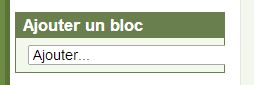 Cliquer ici puis sur achèvement de cours
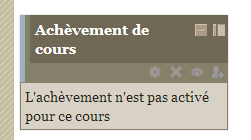 Cliquer ici pour configurer le bloc à droite ou à gauche
AJOUTER UN BLOC ACHEVEMENT DE COURS
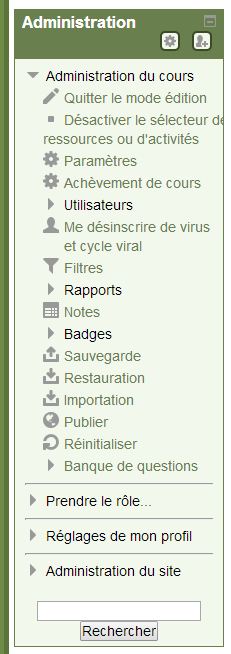 Dans le bloc administration cliquer sur achèvement de cours
AJOUTER UN BLOC ACHEVEMENT DE COURS
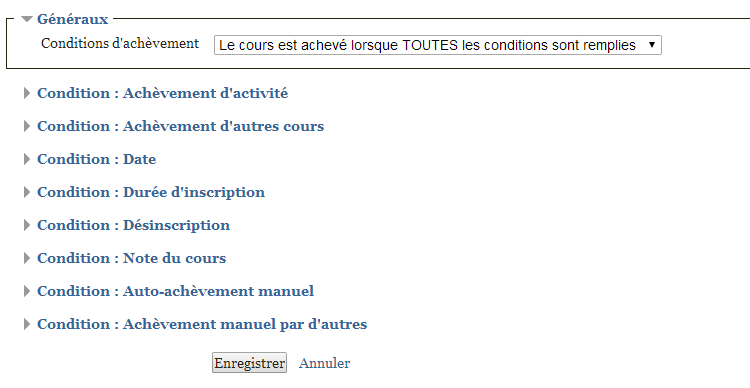 Configurer uniquement ici. Vous cochez toutes les activités que vous voulez suivre.
AJOUTER UN BLOC ACHEVEMENT DE COURS
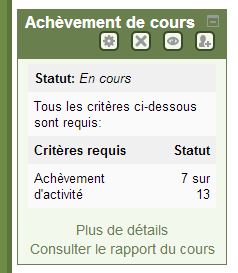 Vous pouvez suivre maintenant les activités de vos élèves en cliquant sur « consulter le rapport du cours »
AJOUTER UN BLOC ACHEVEMENT DE COURS
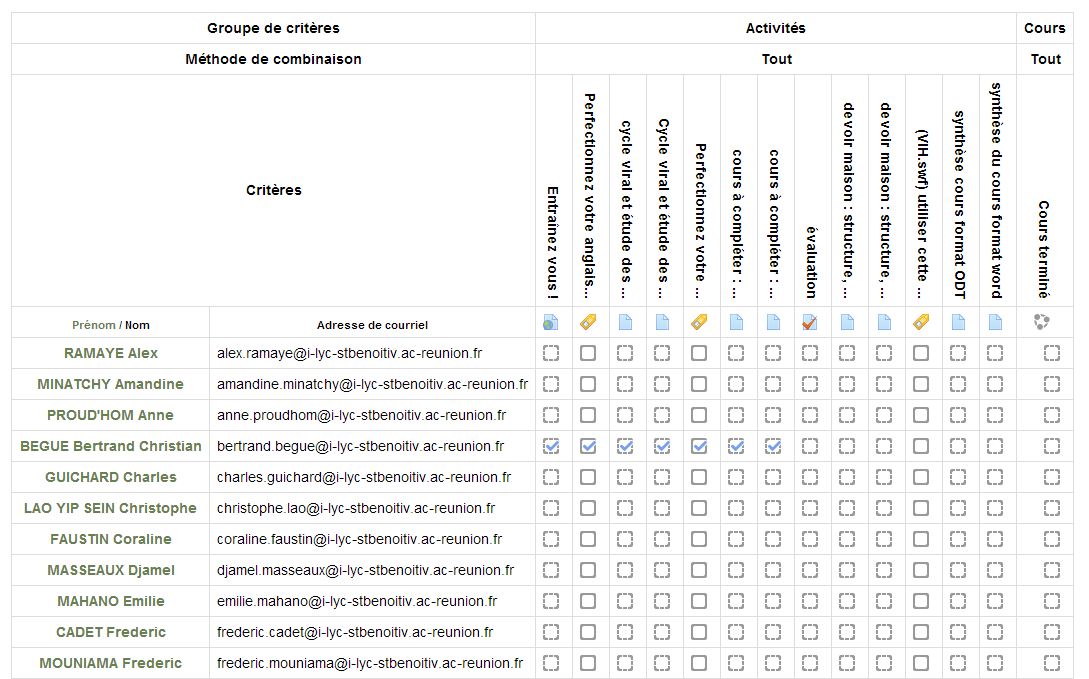 Vous pouvez suivre avec ce tableau toutes les activités de tous les élèves